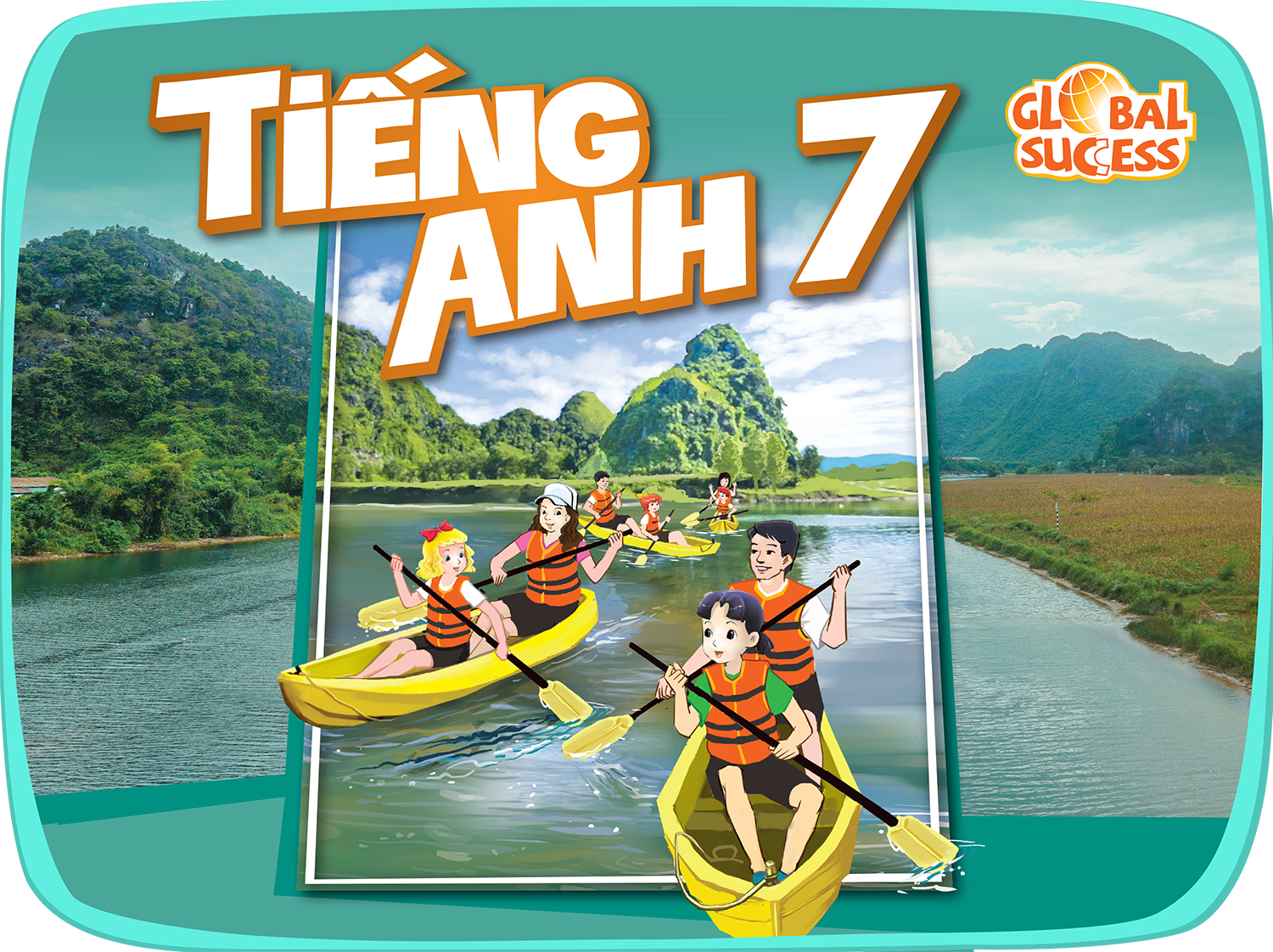 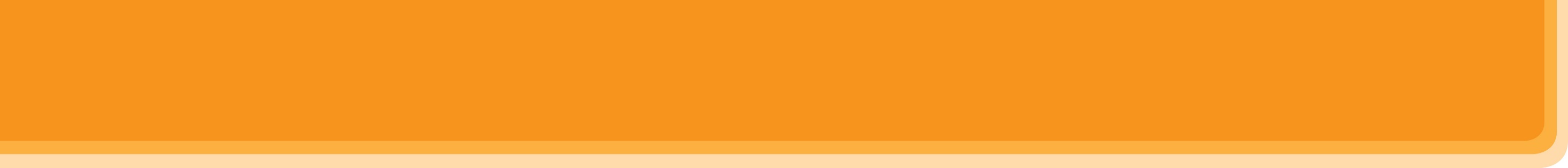 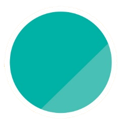 1
HOBBIES
Unit
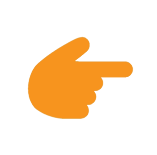 LESSON 4: COMMUNICATION
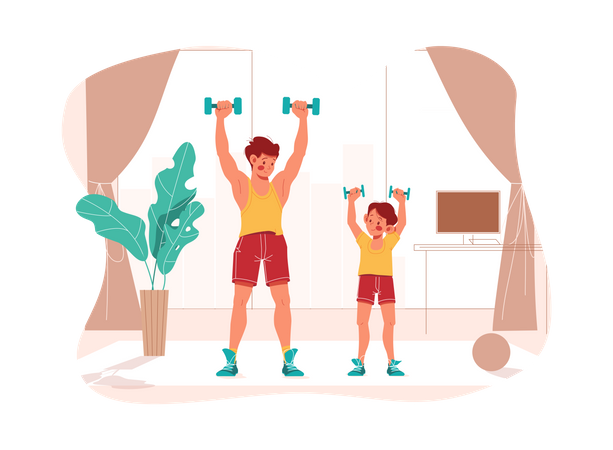 Unit
HOBBIES
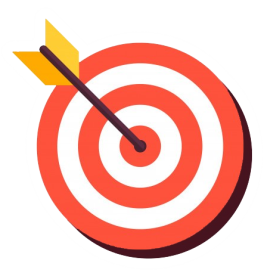 OBJECTIVES
By the end of the lesson, students will be able to:
use the lexical items related to the topic Hobbies
talk about likes and dislikes
ask and answer about hobbies
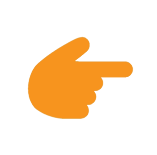 LESSON 4: COMMUNICATION
WARM-UP
Arranging verbs of liking in the descending order of preference
Verbs of liking
Task 1: Listen and read the dialogue below. Pay attention to the questions and answers.
Task 2: Work in pairs. ask and answer questions about what you like and don’t like doing.
EVERYDAY ENGLISH
Task 3: Answer the questions. Fill in column A with your answers.
Task 4: Now interview your friend. Write his / her answers in column B.
Task 5: Compare your answers with your friend’s. Then present them to the class.
ALL ABOUT 
YOUR HOBBIES
CONSOLIDATION
Wrap-up
Homework
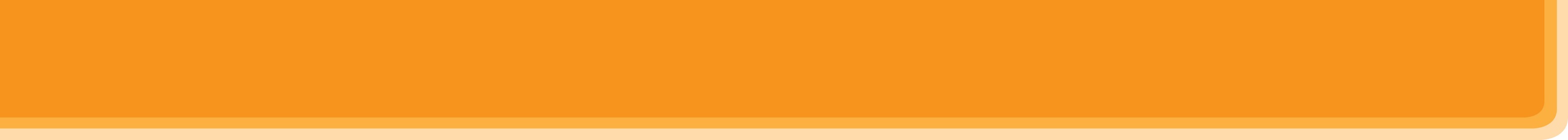 WARM-UP
Arrange the following verbs of liking in descending order of preference.
like
adore
hate
dislike
love
detest
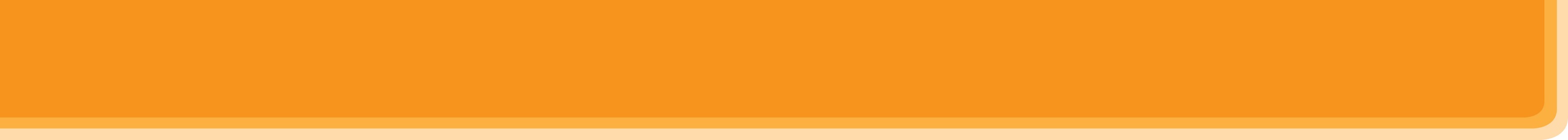 WARM-UP
Arrange the following verbs of liking in descending order of preference.
adore
love
like
dislike
hate
detest
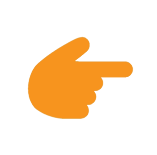 LESSON 4: COMMUNICATION
WARM-UP
Arranging verbs of liking in the descending order of preference
Verbs of liking
Task 1: Listen and read the dialogue below. Pay attention to the questions and answers.
Task 2: Work in pairs. ask and answer questions about what you like and don’t like doing.
EVERYDAY ENGLISH
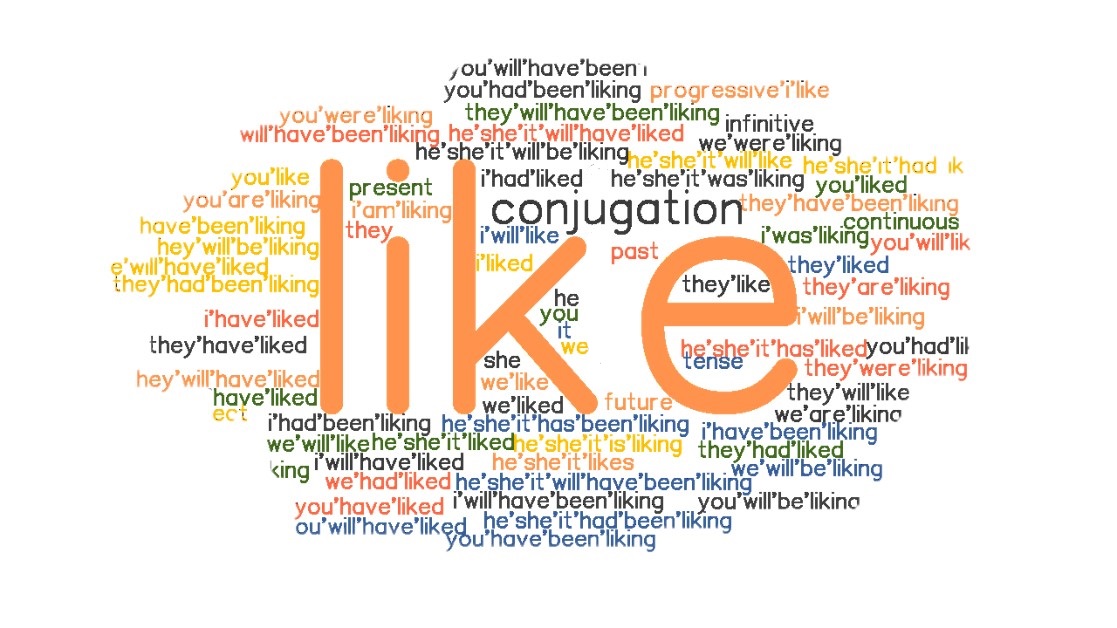 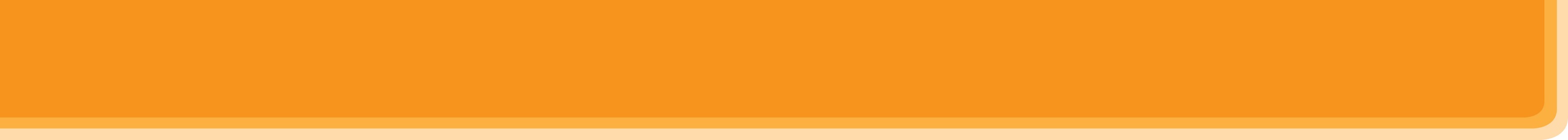 EVERYDAY ENGLISH
VERBS OF LIKING + V-ING
We often use  the –ing form after verbs of liking and disliking.
Example:   I like going to the cinema.
                        She hates cleaning the floors.
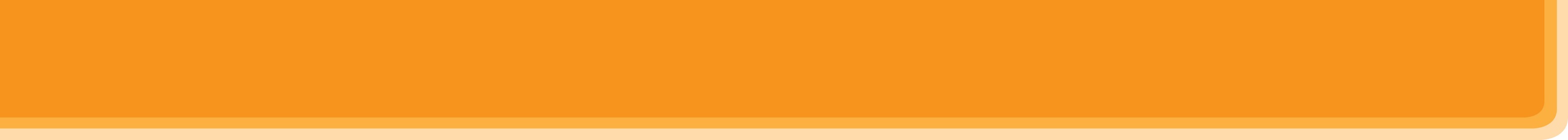 EVERYDAY ENGLISH
1
Listen and read the dialogue below. Pay attention to the questions and answers.
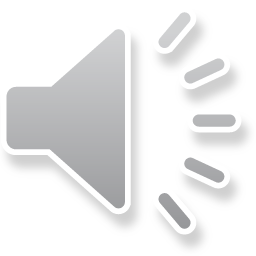 Mi: Do you like reading books?Ann: Yes, very much, especially books about science.Mi: What about painting? Do you like it?Ann: No, I don’t. I’m not interested in art.
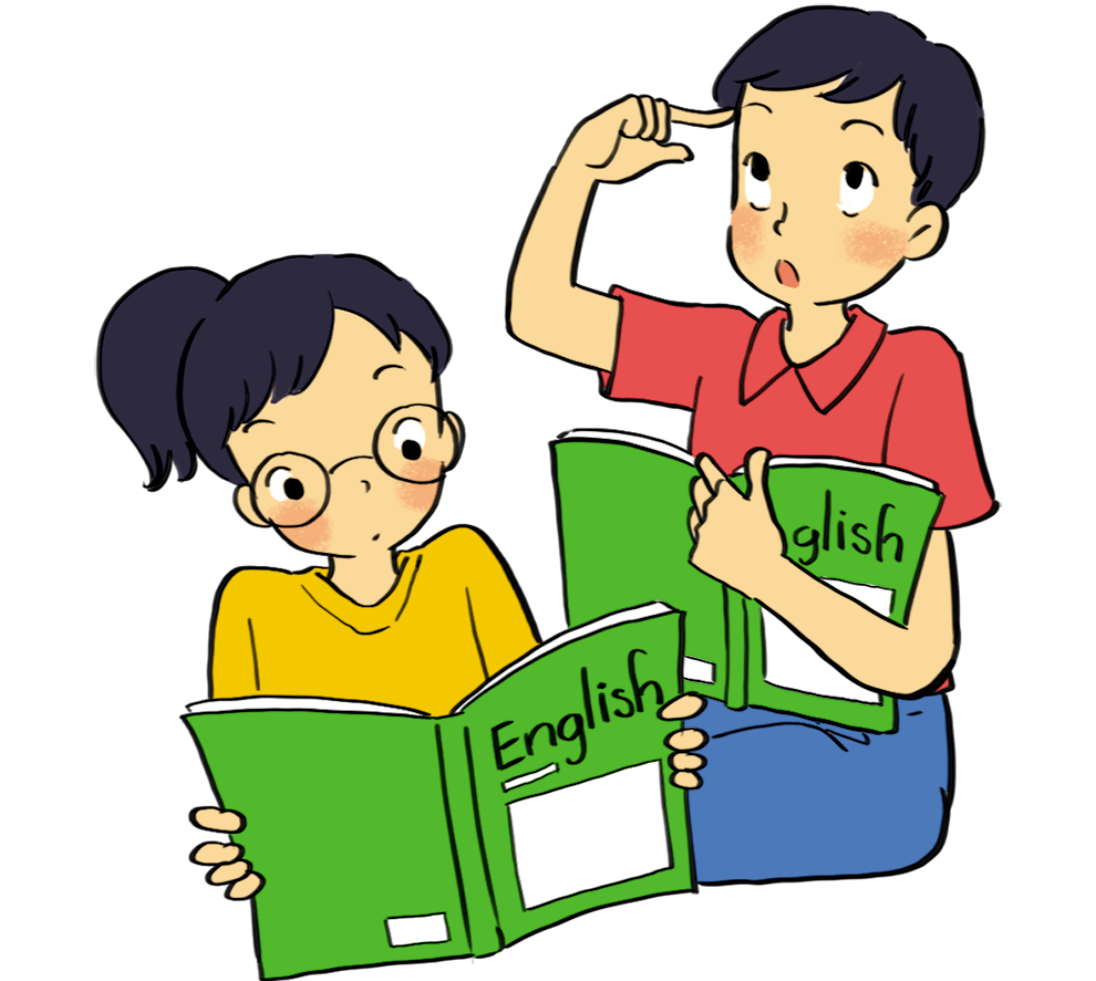 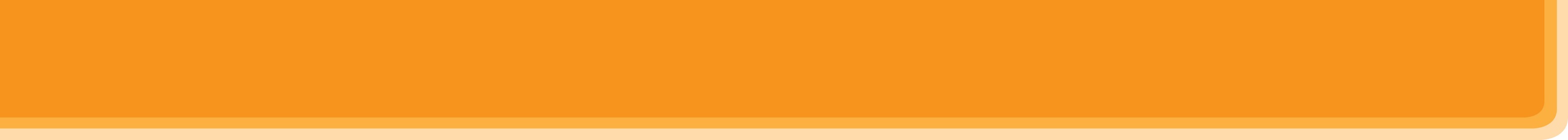 EVERYDAY ENGLISH
2
Work in pairs. Ask and answer questions about what you like and don’t like doing.
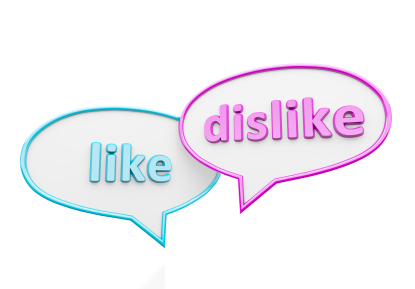 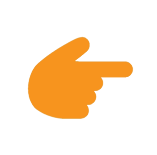 LESSON 4: COMMUNICATION
WARM-UP
Arranging verbs of liking in the descending order of preference
Verbs of liking
Task 1: Listen and read the dialogue below. Pay attention to the questions and answers.
Task 2: Work in pairs. ask and answer questions about what you like and don’t like doing.
EVERYDAY ENGLISH
Task 3: Answer the questions. Fill in column A with your answers.
Task 4: Now interview your friend. Write his / her answers in column B.
Task 5: Compare your answers with your friend’s. Then present them to the class.
ALL ABOUT 
YOUR HOBBIES
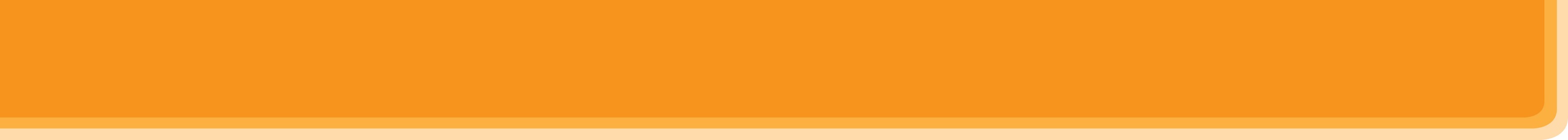 ALL ABOUT YOUR HOBBIES
3
Answer the questions. Fill in column A with your answers.
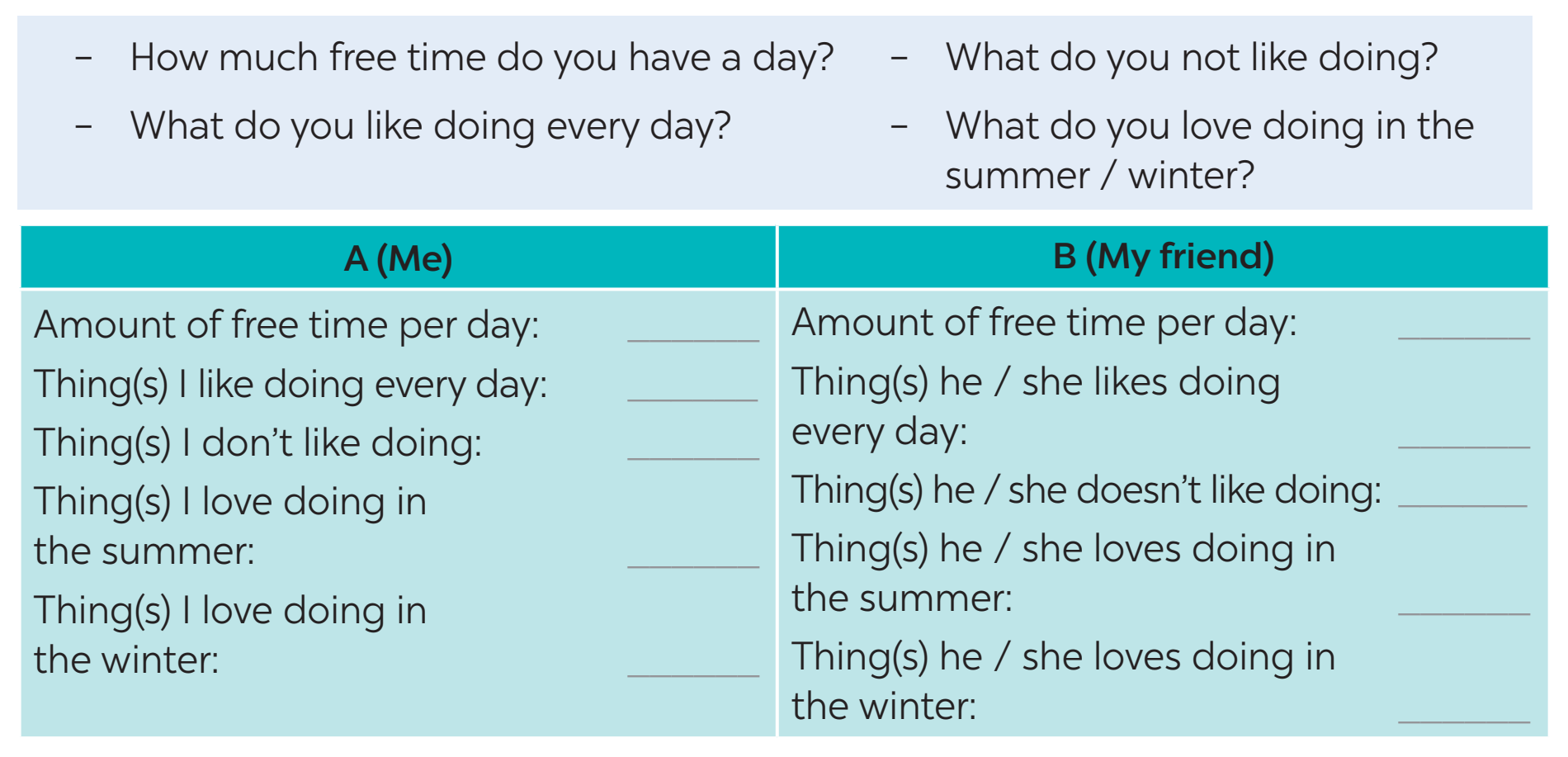 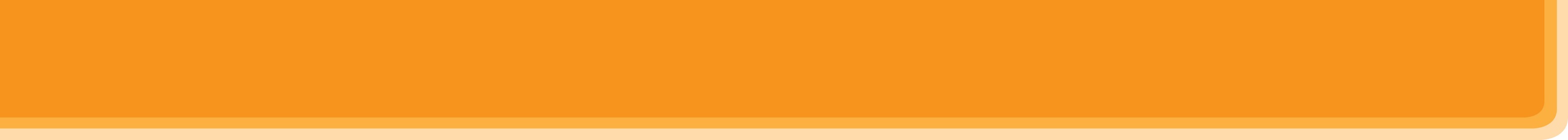 ALL ABOUT YOUR HOBBIES
Now interview your friend, using the questions in Task 3. Write his / her answers in column B.
4
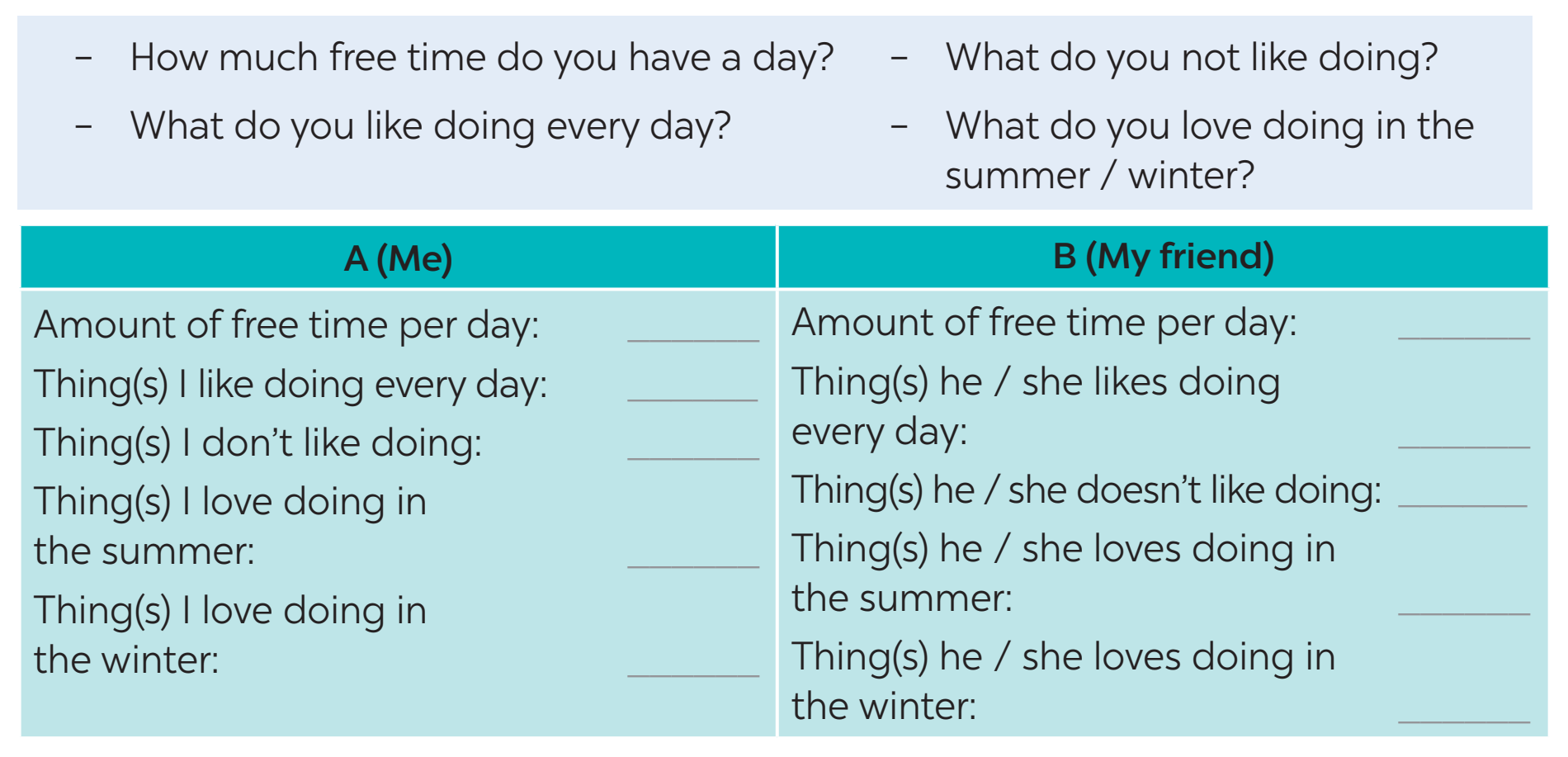 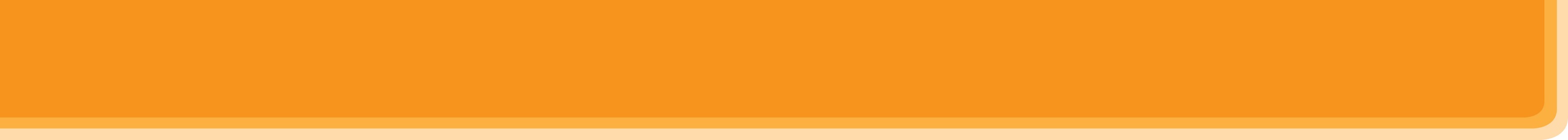 PRODUCTION
5
Compare your answers with your friend’s. Then present them to the class.
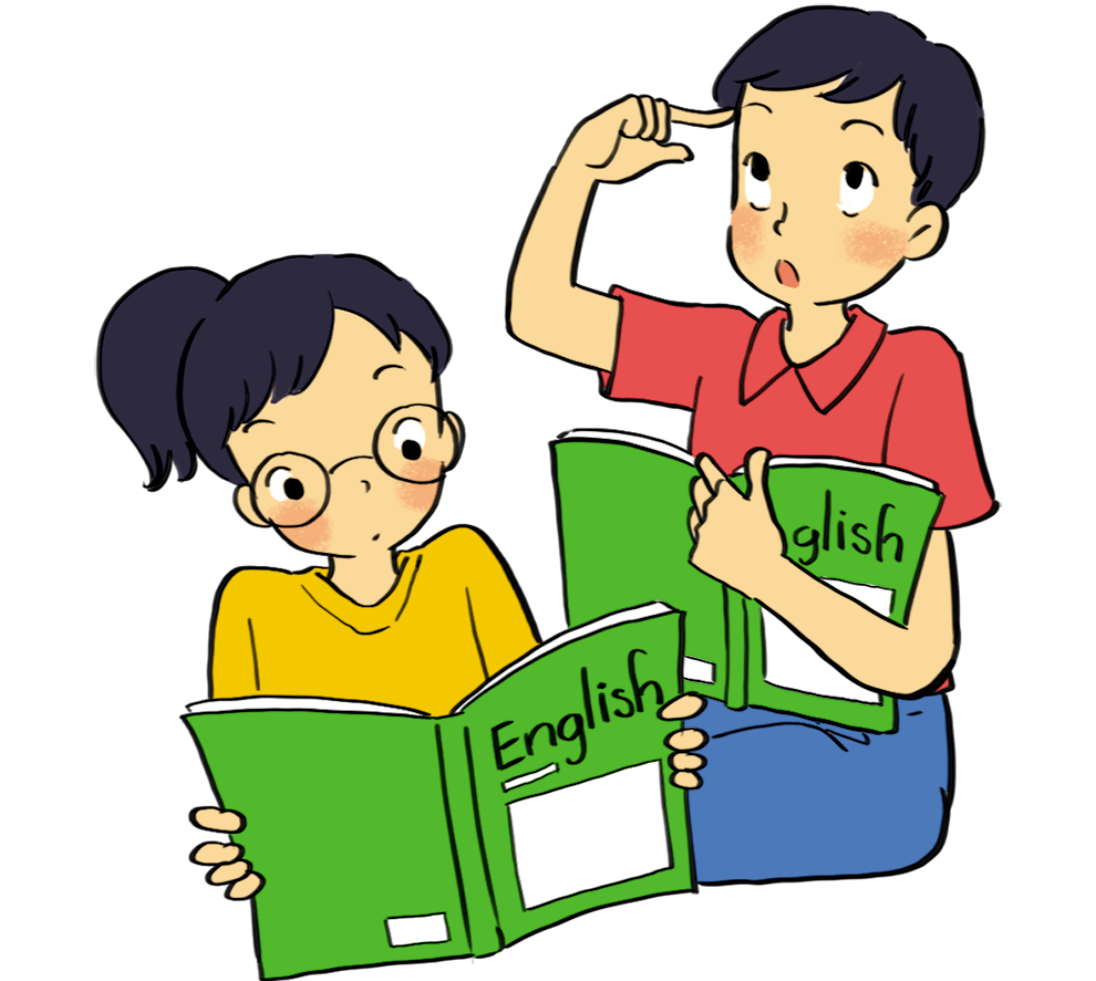 Example:I have one hour of free time a day, but my friend Lan has only about 30 minutes. I like listening to music every day, and Lan likes it too. I don’t like exercising, but Lan does.
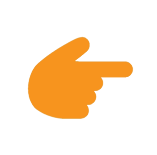 LESSON 4: COMMUNICATION
WARM-UP
Arranging verbs of liking in the descending order of preference
Verbs of liking
Task 1: Listen and read the dialogue below. Pay attention to the questions and answers.
Task 2: Work in pairs. ask and answer questions about what you like and don’t like doing.
EVERYDAY ENGLISH
Task 3: Answer the questions. Fill in column A with your answers.
Task 4: Now interview your friend. Write his / her answers in column B.
Task 5: Compare your answers with your friend’s. Then present them to the class.
ALL ABOUT 
YOUR HOBBIES
CONSOLIDATION
Wrap-up
Homework
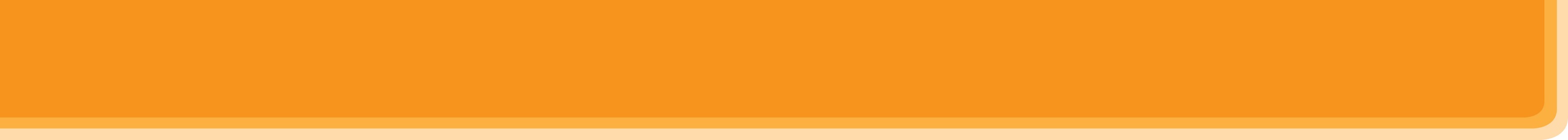 CONSOLIDATION
1
WRAP-UP
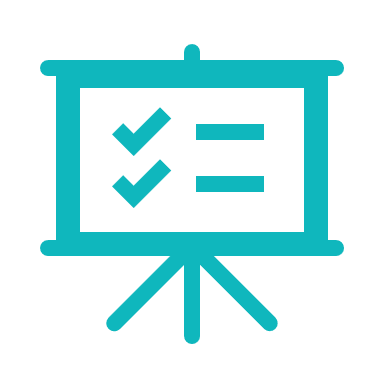 In this lesson, we have learn to:
use the lexical items related to the topic Hobbies
describe and give opinions about hobbies
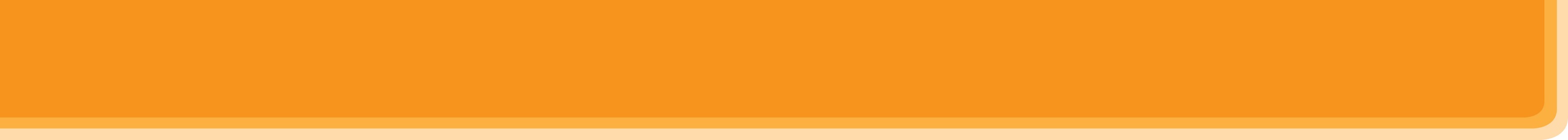 CONSOLIDATION
2
HOMEWORK
use the lexical items related to the topic Hobbies
talk about likes and dislikes
ask and answer about hobbies
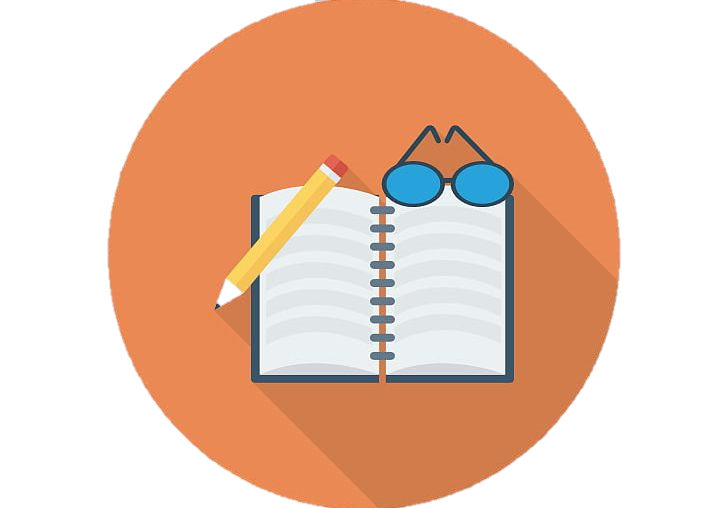 Website: hoclieu.vn
Fanpage: facebook.com/www.tienganhglobalsuccess.vn/